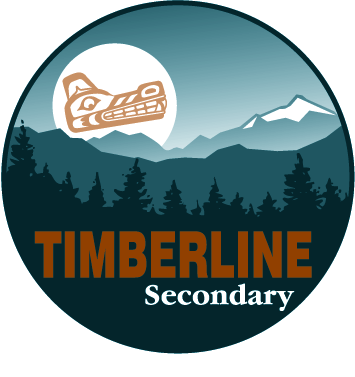 Welcome To TimberlineGrad Class of 2028!
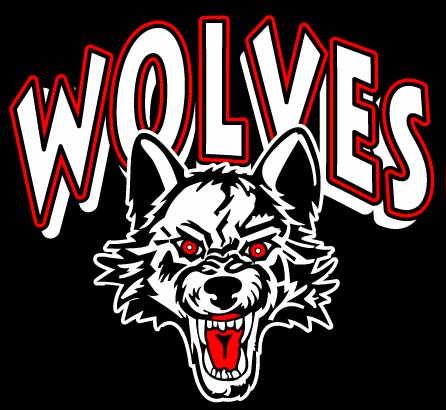 Introductions and Welcome to our new Wolves
Principal and Vice Principal
Mr. Ruehlen
Mr. Taylor
Our Counsellors
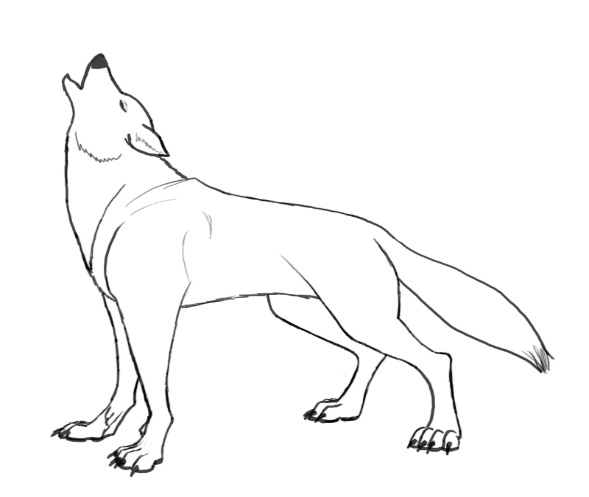 Mr. Berg
Ms. Noren
Ms. Foster
Role of Counsellors at Secondary School
Our Youth Care Workers
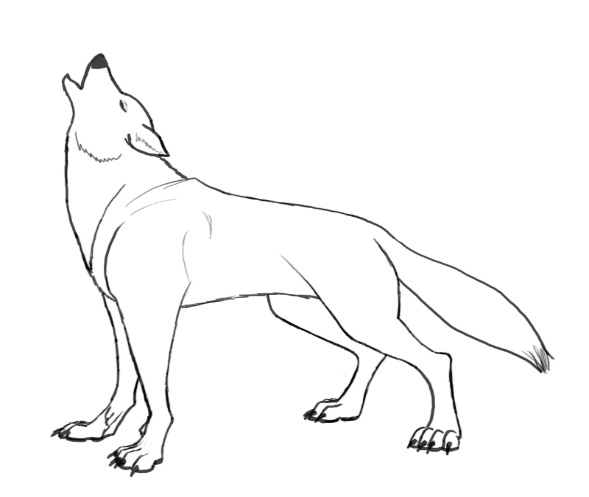 Sharene Zemanek
Ronnie Billows
Role of Youth Care Workers
Attendance
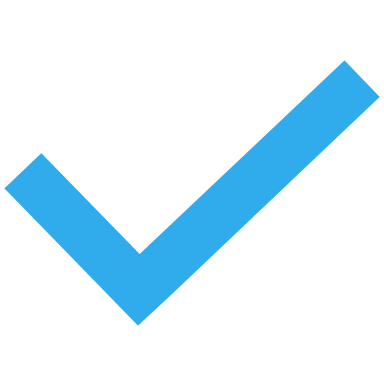 Attendance and achievement are related.
At Timberline EVERYDAY counts.
Schedule for 2024-25
Flex Program
Flex Wednesday Schedule
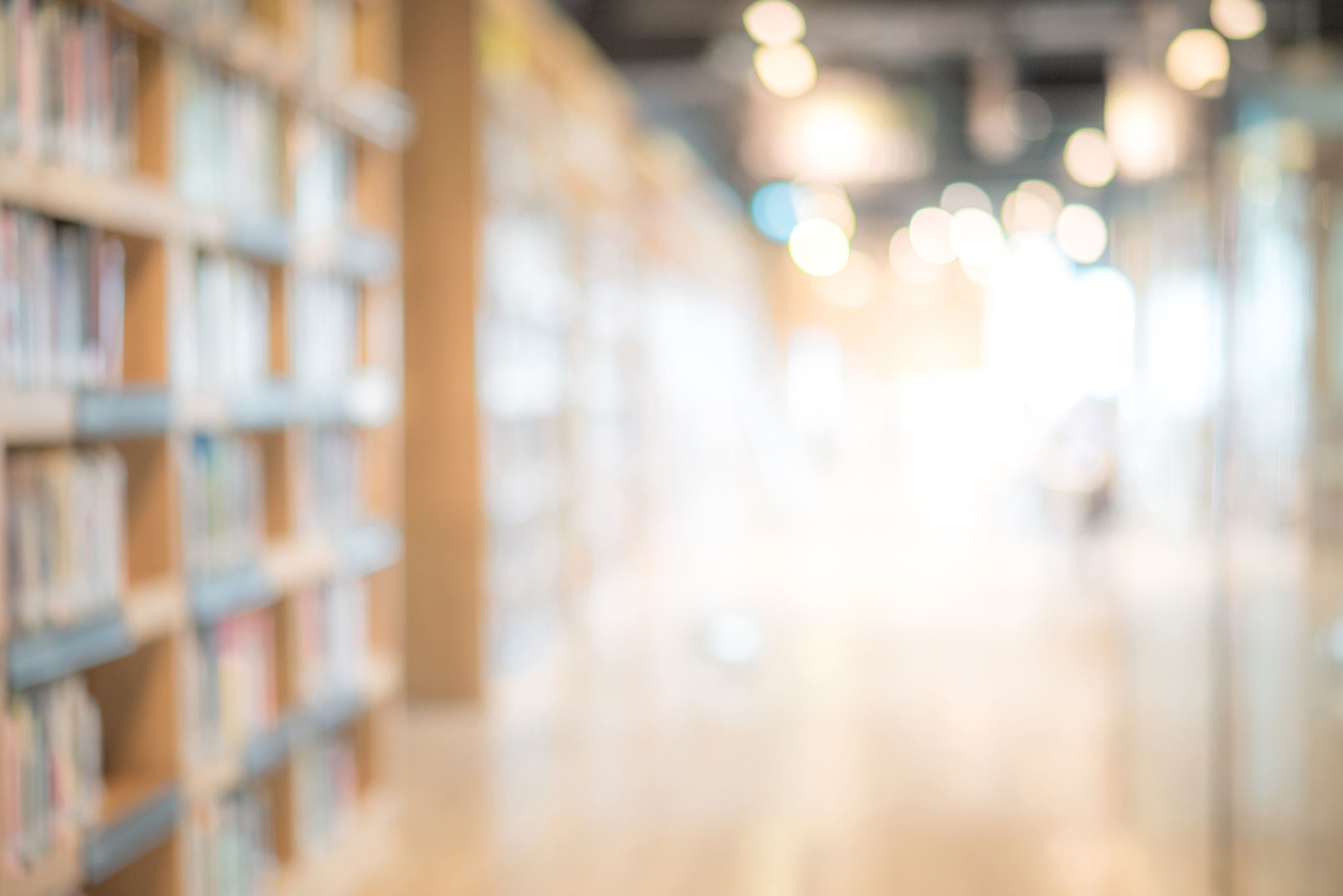 Code of Conduct
All members of our school community have the right to a harassment and violence free learning environment.

Any verbal or physical threats are taken seriously and will be followed up and consequenced accordingly.
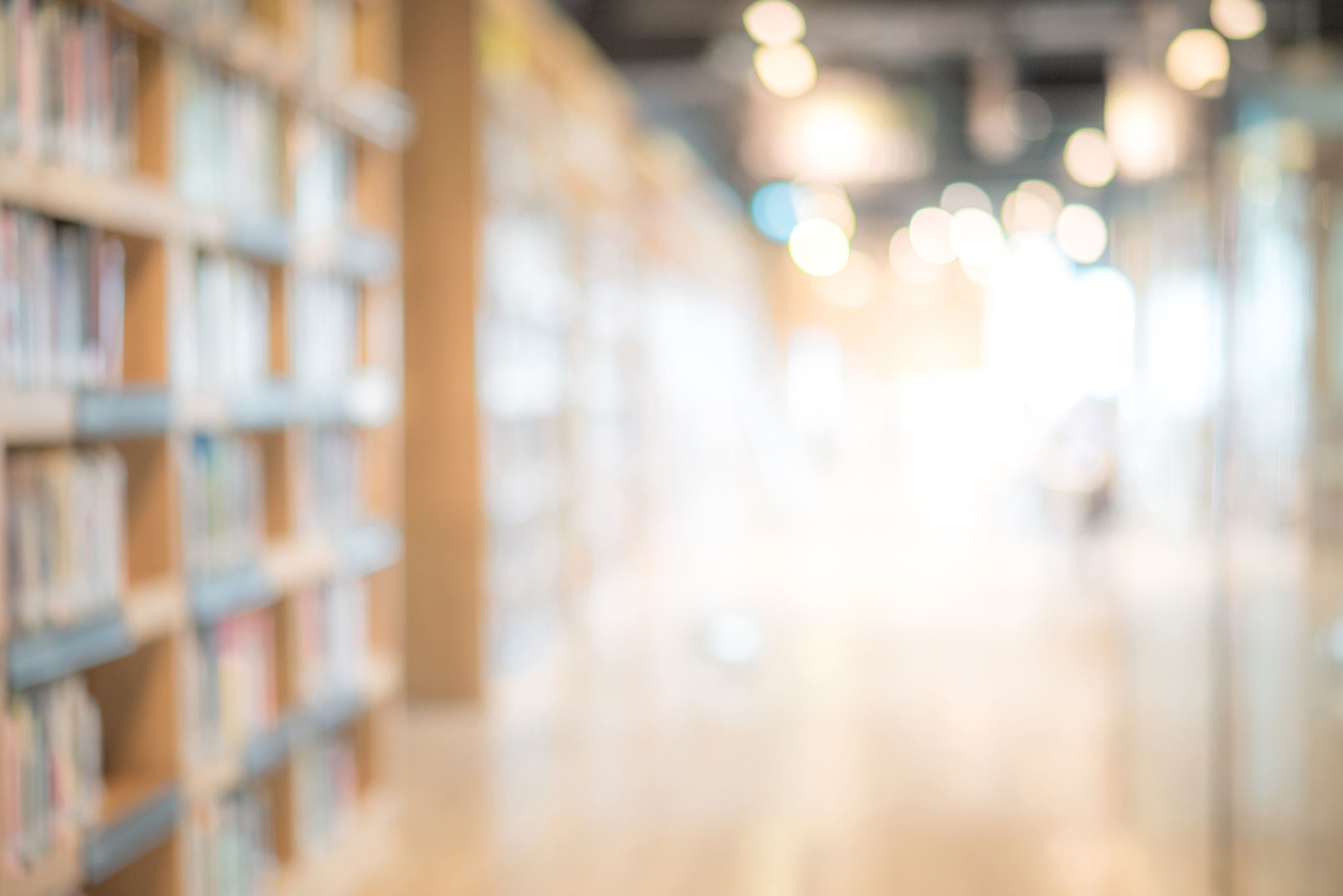 Code of Conduct
Timberline is a substance free school

Alcohol, Drugs, Tobacco, Vaping
According to legislation any use of illegal substances on school properties is considered an offence and could result in a suspension from school.
Secondary School…Developing Independence and Responsibility
Breaks and lunchtime 
Cafeteria use
Leaving campus
Lockers
Communication
Grade 9 Course Selections
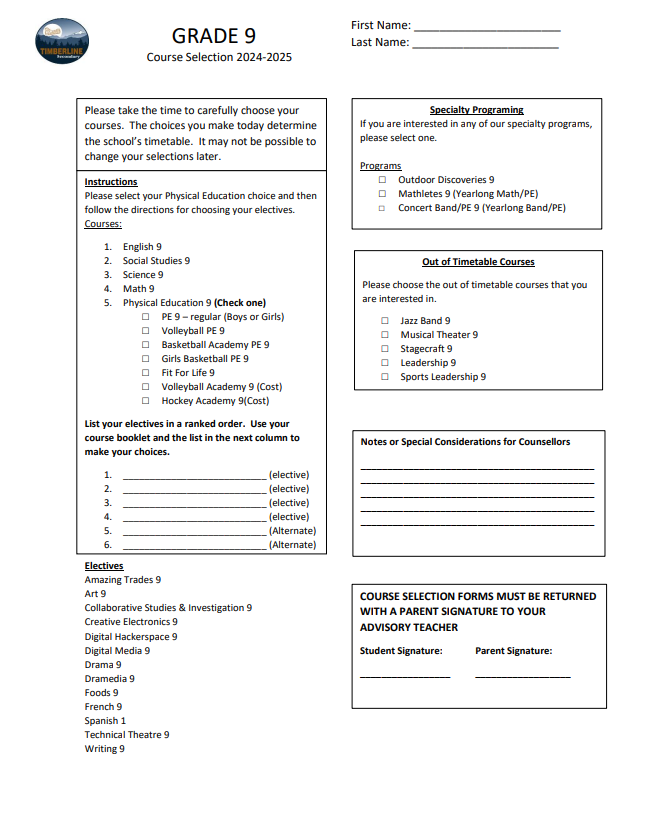 Tuesday, September 3rd, 2024
Grade 9’s only in attendance that day
8:55-11:40am
Students will arrive at the school and find their name on a list for their A block class location
Schedules, procedures, locker selection etc will take place in A block
Students will experience a shortened rest of their semester 1 schedule that morning as well
Wednesday, Sept. 4th is a regular, full school day for all students
September First Day Of School Plans
We wish you all the best as you begin your Timberline learning journey!
Welcome to the Den and howl with the Wolves!
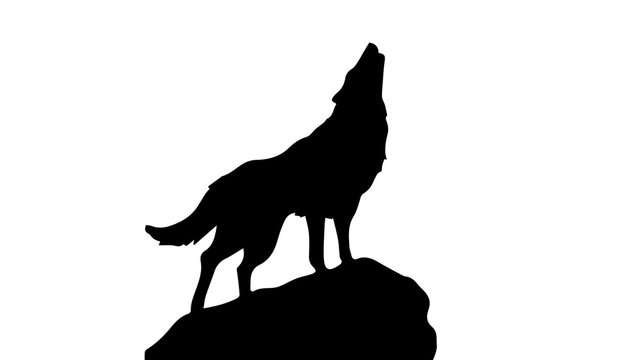